Mail Engagement Trends
Dan Barrett
Director, Customer & Market Insights
November 1, 2016
1
Rise of Digital
Digital advertising delivers clear benefits to marketers, and represents an increasing portion of the media mix.
US Total Advertising Spend (2014 – 2020)
$Billions
Actual
Projected
2
Source: Emarketer.com, “US Total Media Ad Spending, by Media, 2014-2020,” 2016.
[Speaker Notes: Total US media advertising spend for 2015 was $187 billion, with digital spending accounting for almost 24% of the total. Of the almost $60 Billion being spent on digital advertising, Search and Display are by far the highest formats with the biggest spending. 
This year (2016) Digital advertising spend is projected to overtake TV as the single largest marketing channel

The amount of dollars being spent on search and display ads are what fueled the rise of tech giants, such as Facebook and Google, who generates 90% of revenue from advertising dollars.]
Rise of Digital
However, as Digital matures as a marketing channel, challenges with digital advertising are becoming more apparent to marketers
Common Challenges with Digital Advertising
Sources:
Read Path, “The Hidden Metrics of Email Deliverability”, 2016 Benchmark.com
Infolinks, “The Banner Blindness,” 2013
Arstechnica, “In the name of free speech, Adblock serves up ads, just for a day,” 2016
Distil Networks, Digital Publisher’s Guide to Measuring & Mitigating Non-Human Traffic,” 2015
3
Mail Engagement – Overall
Mail engagement has improved since 2012, with more households categorized in segments showing favorable attitudes toward mail.
Mail Moment Group
% in 2012
% in 2016
% Change
Extremely strong attachment to mail:
93% take time to sort their mail each day
86% value privacy, reliability, and security of mail
83% enjoy receiving mail and look forward to the mail each day
39%
37%
Sorters
Strong attachment to mail: 
81% take the time to look through mail each day
67% prefer scanning mail to receiving emails
64% look forward to receiving mail each day
53%
30%
Scanners
Little attachment to mail:
67% bring their mail in at first opportunity
63% feel they could manage without mail
50% look forward to receiving mail each day
2%
12%
Weak Habits
5%
Active detractors to mail:
85% feel they could manage without mail
67% find sorting mail each day a chore
63% find mail less important than it was three years ago
21%
Skimmers
4
Source: USPS Mail Moments Study, 2012 & 2016
Mail Engagement – Millennials
Millennials receive less mail volume than other generations, yet they report spending more time sorting and reading their mail each day.
Average Time Spent Sorting Mail
Weekly Mail Volume (pieces)
FY15, by Generation
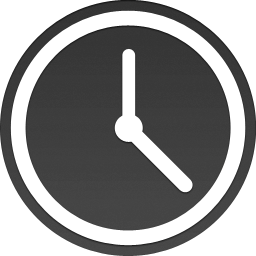 8.4 minutes
Question Text:
Q210a. About how many minutes did you spend bringing in, sorting, and organizing your mail? Think of the total minutes you spent doing these activities.
Q200. How many pieces of each of these types of mail did your household receive in the past month?
Sources: USPS Mail Moments Study 2016; FY15 USPS Household Diary, 2016
5
Overall Satisfaction by Media Channel
Marketing Mail trails digital alternatives in overall satisfaction among large businesses, but is comparable to digital among other business sizes.
Satisfaction with Advertising by Channel
Q3 FY16, % Top 2 Box (7-point scale)
72
68
61
58
Digital Average
Note: Micro Business (1-5 employees); Small Business (6-49 employees); Medium Business (50-499 employees); Large Business (500+ employees)
Question Text: Based on your overall experience with the United States Post Office mail service for advertising through the mail, how satisfied are you with the United States Postal Service? 
D5a. Based on your overall experience with advertising through each type of media below, how satisfied are you with services provided by...?
Source: USPS Brand Health Tracker, Q3 2016, (Apr.‘16 – Jun.’16)
6
Mail Challenges & Opportunities
While most large businesses use mail for marketing purposes, mail continues to be used less frequently among smaller businesses.
Proportion of Businesses That Use Marketing Mail
Q3 FY16, % of Business
Yes
No
Note: Micro Business (1-5 employees); Small Business (6-49 employees); Medium Business (50-499 employees); Large Business (500+ employees)
Question Text: On average, how many of each of these types of shipped or mailed items do you send or process each week?
Source: USPS Brand Health Tracker, Q3 2016, (Apr.‘16 – Jun.’16); Emarketer.com, “US Total Media Ad Spending, by Media, 2014-2020,” 2016.
7
Mail Challenges & Opportunities
On average, a significantly greater number of businesses said they plan to use more mail over the next two year period, not less.
Expected Future Use of Marketing Mail
Q3 FY16, Direct Mailers
Likely to use more direct mail advertising
No change
Likely to use less direct mail advertising
Note: Micro Business (1-5 employees); Small Business (6-49 employees); Medium Business (50-499 employees); Large Business (500+ employees) 
Question Text: In the next 2 years, do you plan to use more or less direct mail for the following marketing objectives?
Source: USPS Brand Health Tracker, Q3 2016, (Apr.‘16 – Jun.’16)
8
Mail Challenges & Opportunities
Pure play e-tailers, like Wayfair, have recognized the value of combining physical and digital touchpoints to enhance the effectiveness of marketing.
“We think that Marketing Mail is a chance that gives us a valuable, immersive touchpoint where we can tell our brand stories and enhance the shopping experience for our customers”

- Erin Moran, Wayfair
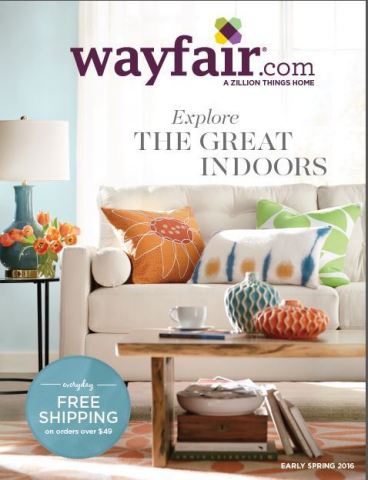 70% of consumers open and read all catalogs received by mail
15 – 20 minutes is the average time a catalog is looked at, where an email garners 8 seconds
Wayfair Print Catalog
9
Source: Businesswire, “Wayfair Expands Immersive Retail Experience,” 2016; USPS Market Place Briefing, USPS Mail Moment Study, 2012; How Catalogs Became “Style Guides,” Refinery 29, 2014
Holistic CX Approach
Improving the customer experience translates directly into revenue growth and enhanced profitability.
The most satisfied customers…
Leaders in CX can realize five to six times more annual revenue growth than competitors rated poorly on CX.3
10
Forbes / Tech, 2013
Harvard Business Review, 2014
Forrester Research –The US Customer Experience Index, 2015
“It’s our job every day to make every important aspect of the customer experience a little bit better.”
- Jeff Bezos
Founder & CEO of Amazon
11